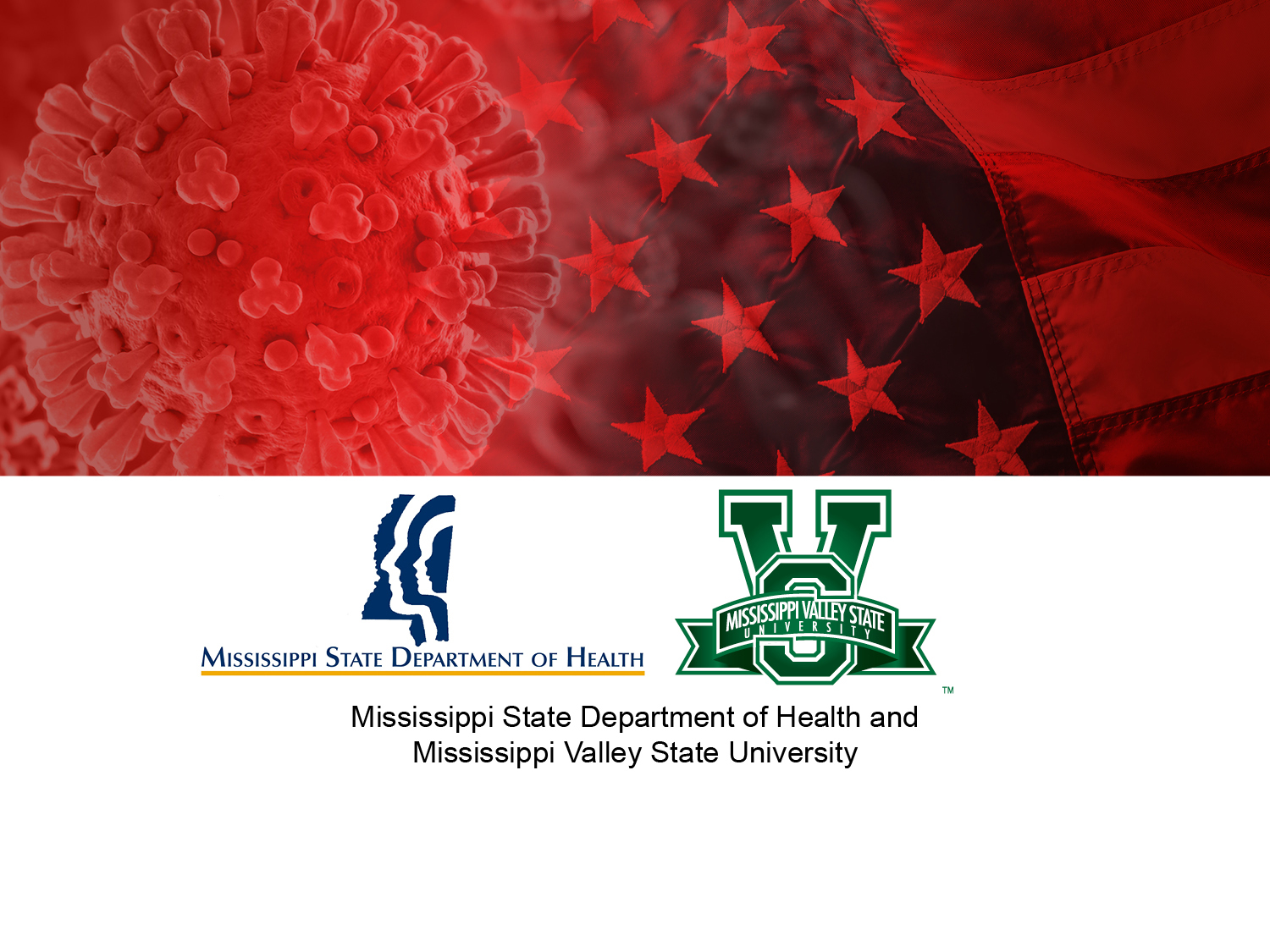 “The Impact of COVID-19 on Mississippi and Vulnerable Populations: 
A Conversation for Elected Officials”
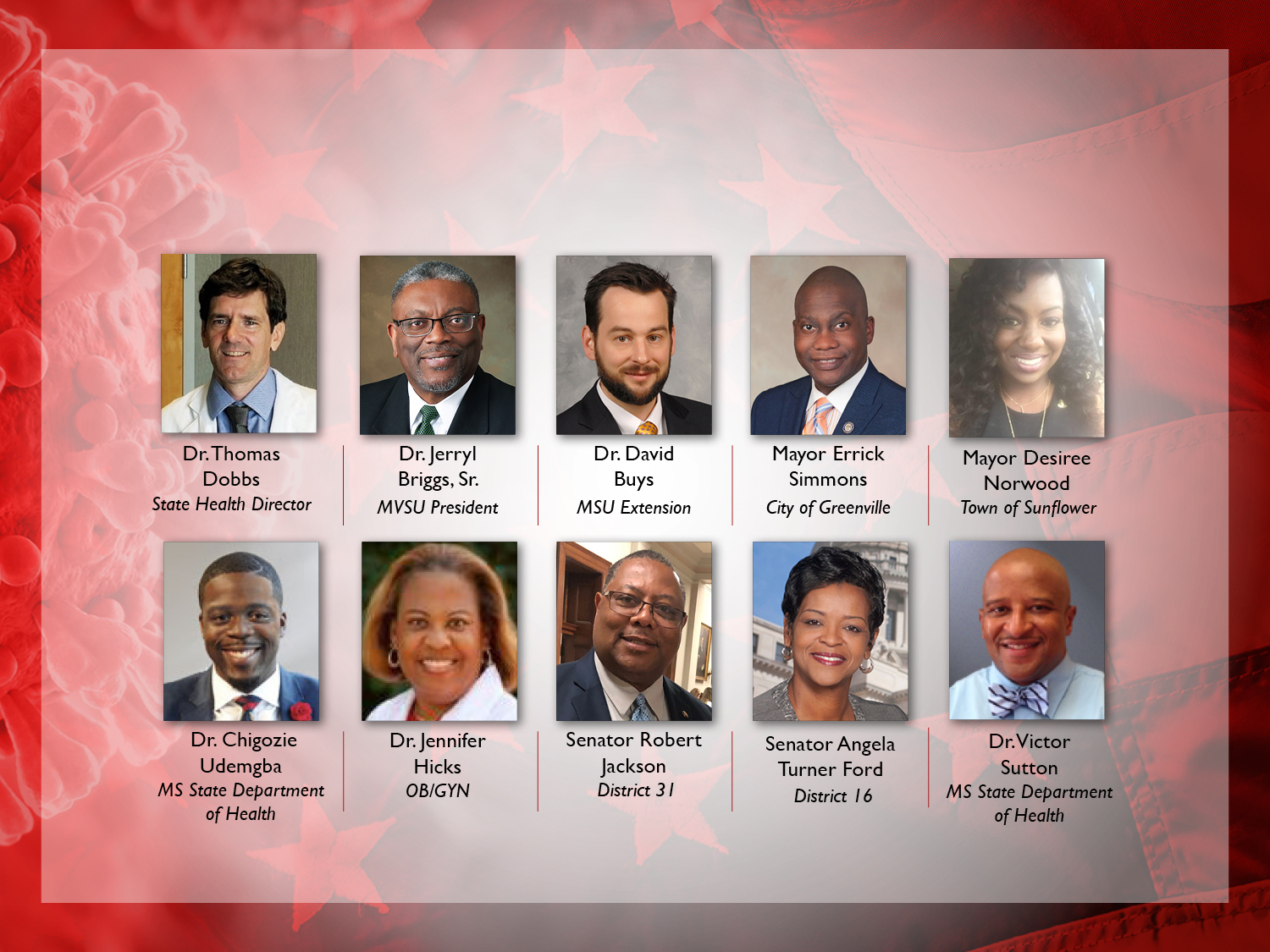 PANELISTS:
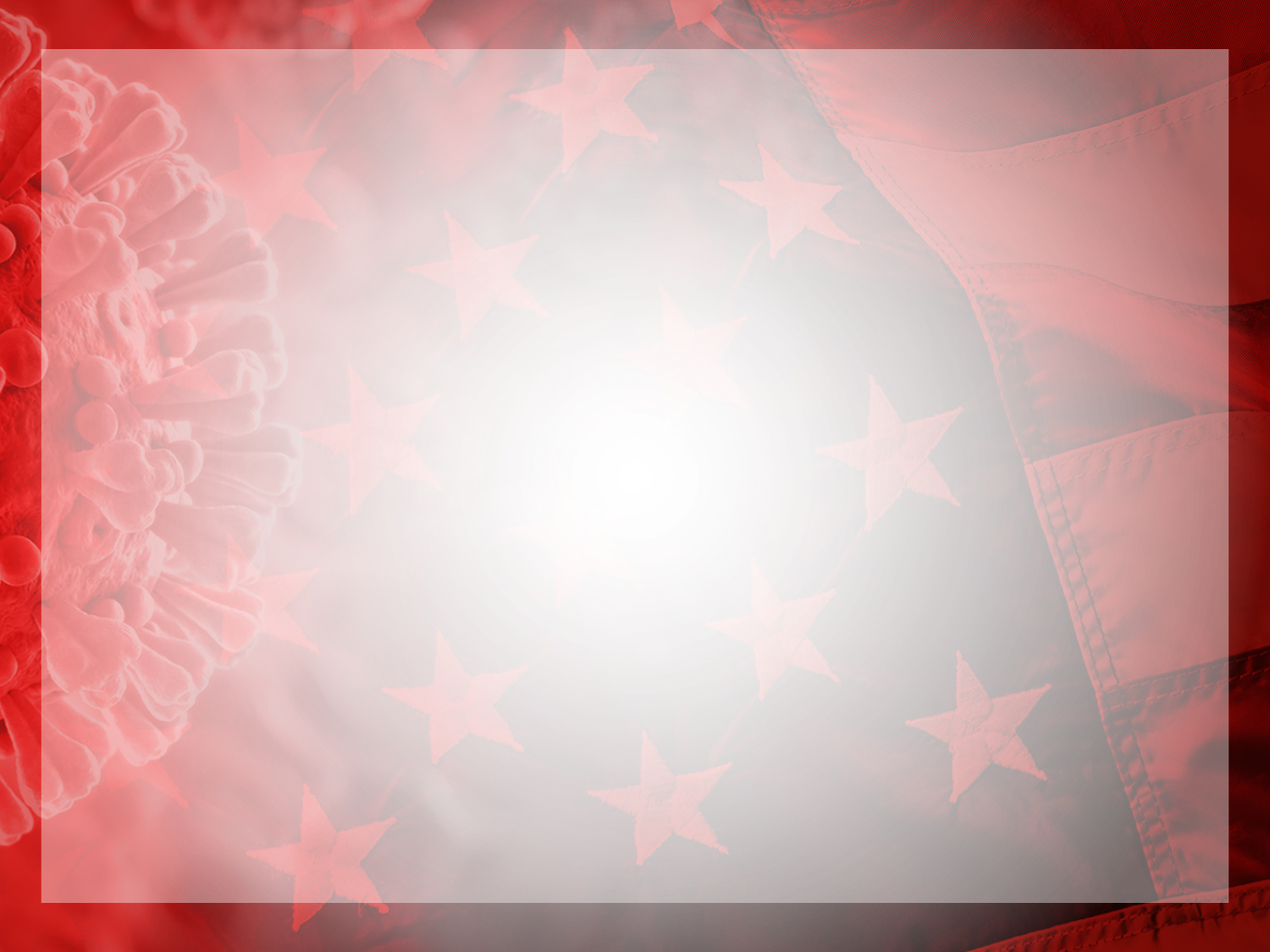 WHAT IS COVID19?    

COVID-19 is a new respiratory virus, first identified in Wuhan, China, that causes flu-like illness ranging from mild to severe, with symptoms of fever, coughing, fatigue and difficulty breathing. Like the flu, COVID-19 is thought to spread person-to-person by close contact (within 6 feet) and by coughing or sneezing. Other possible routes of transmission may include touching surfaces contaminated by the virus.
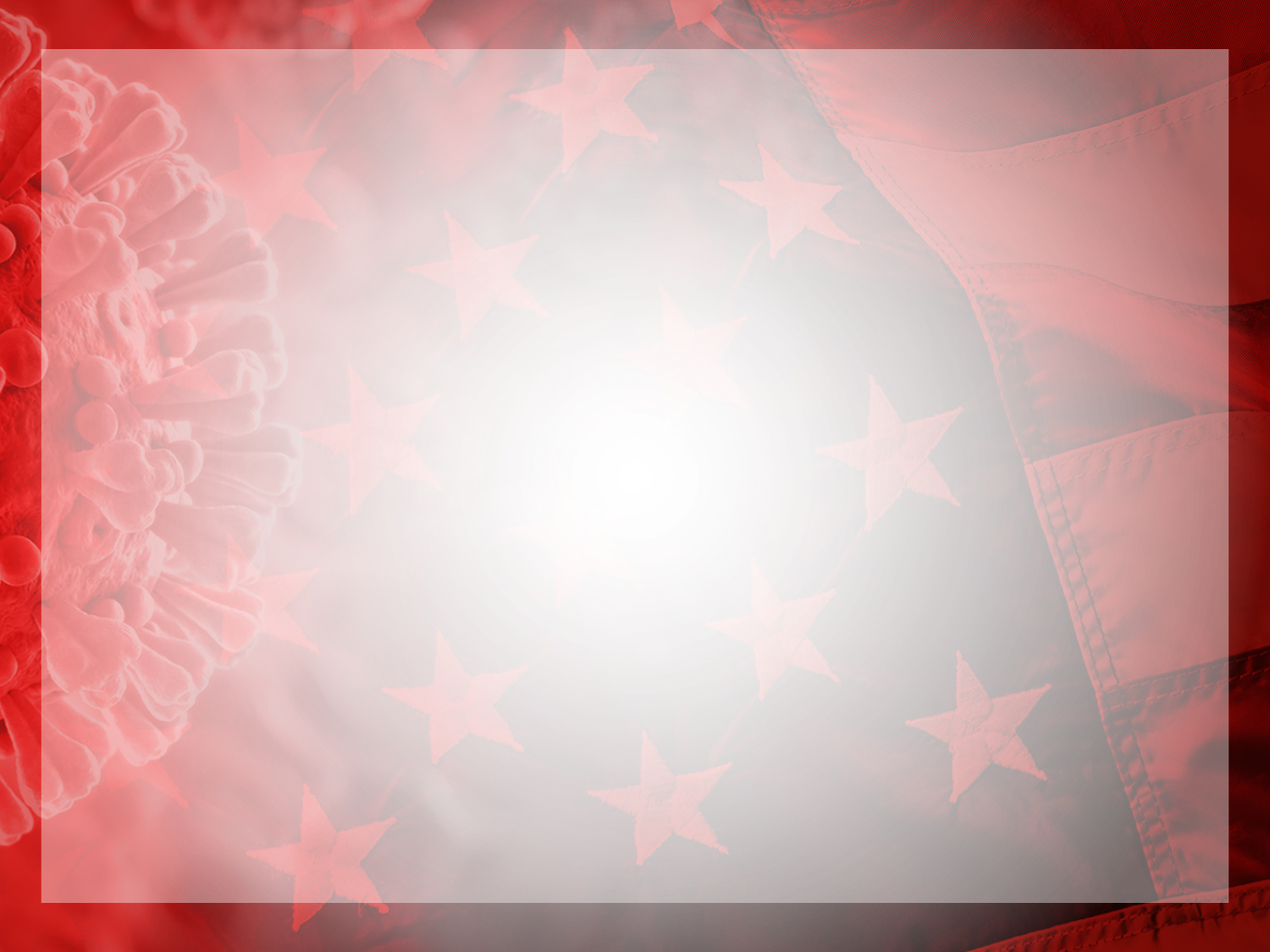 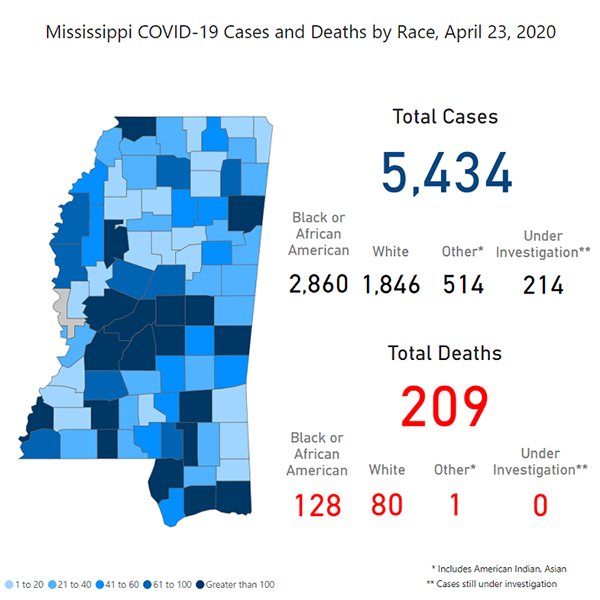 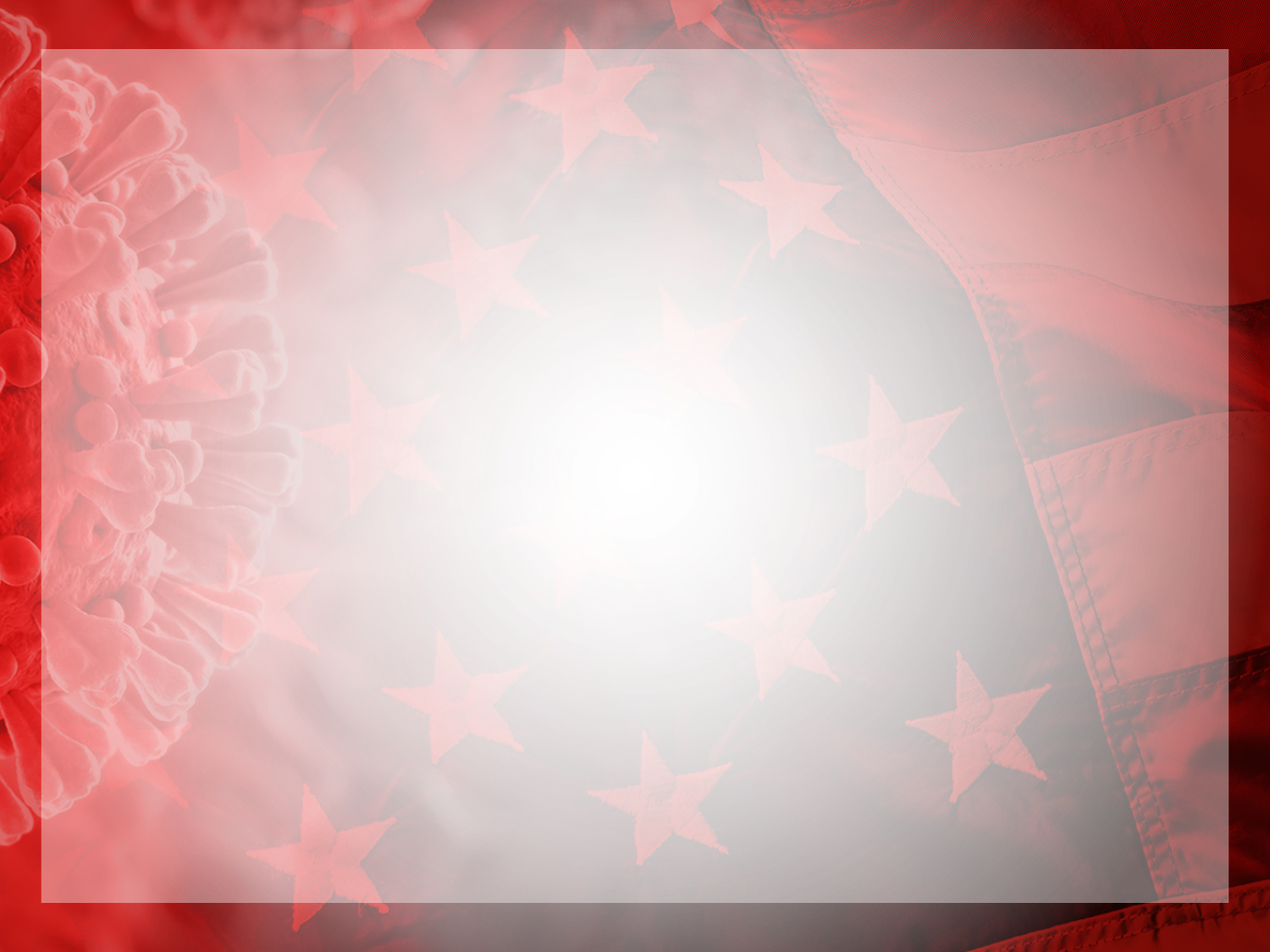 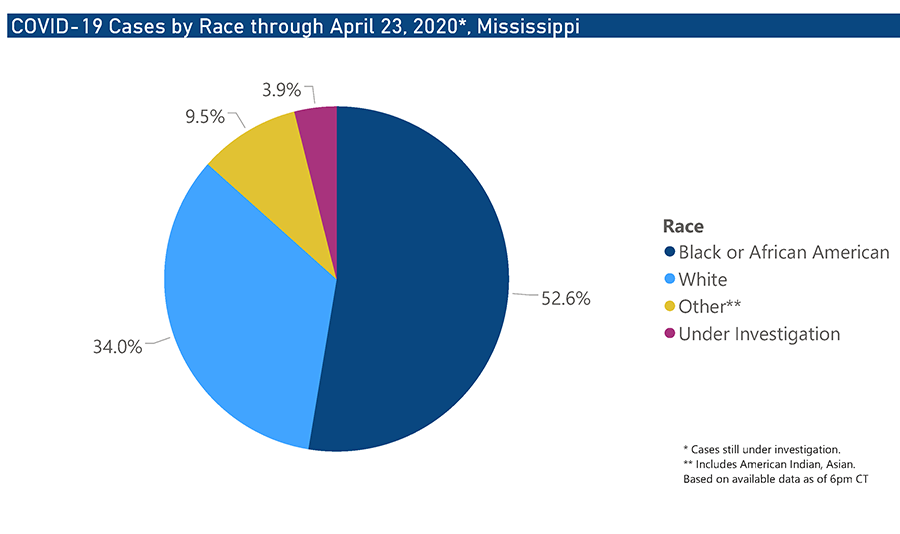 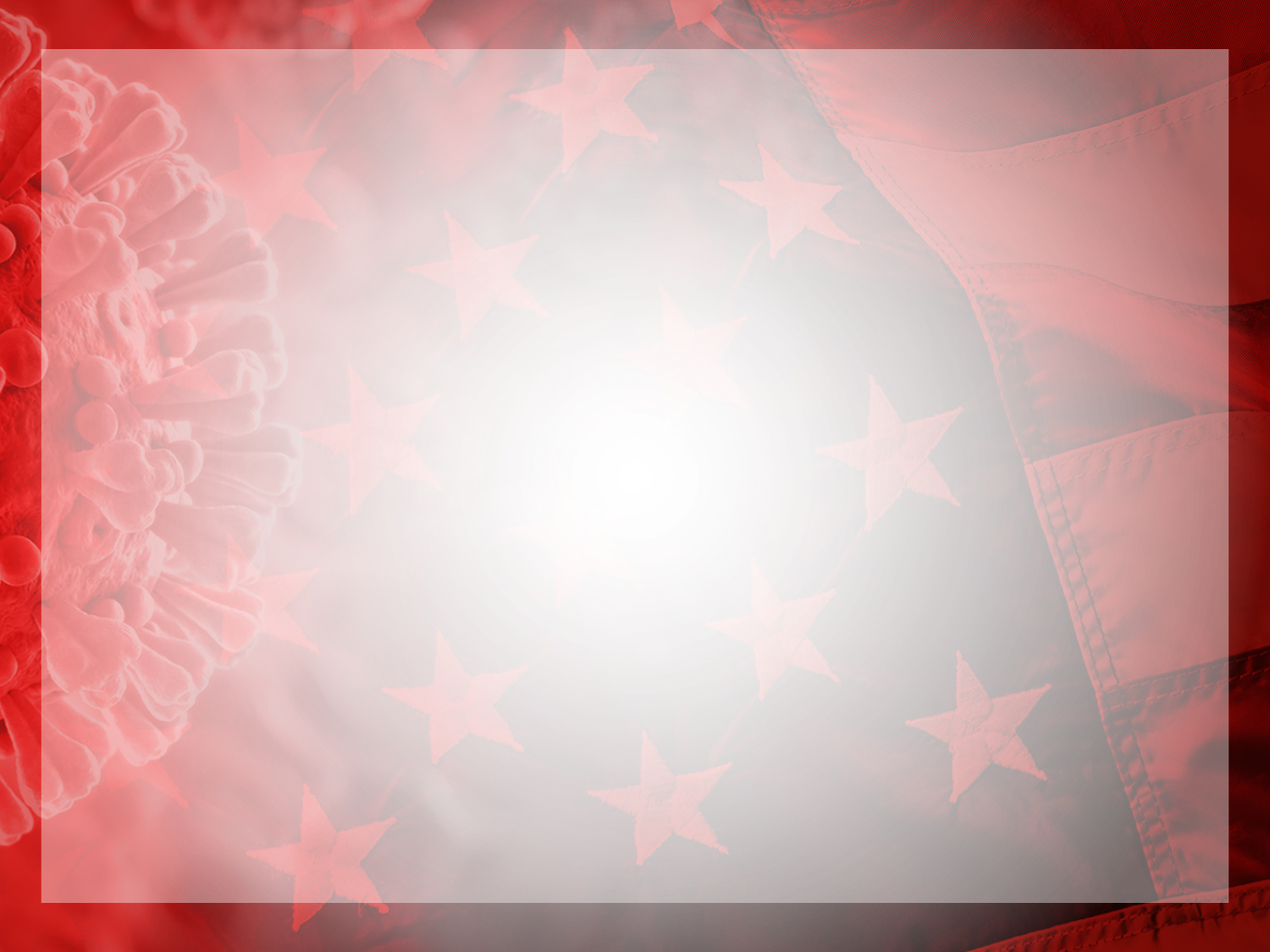 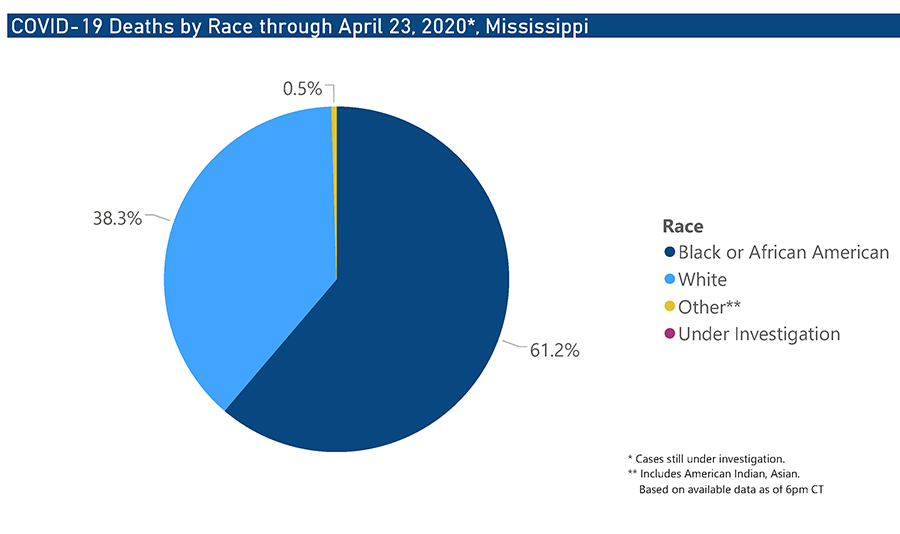 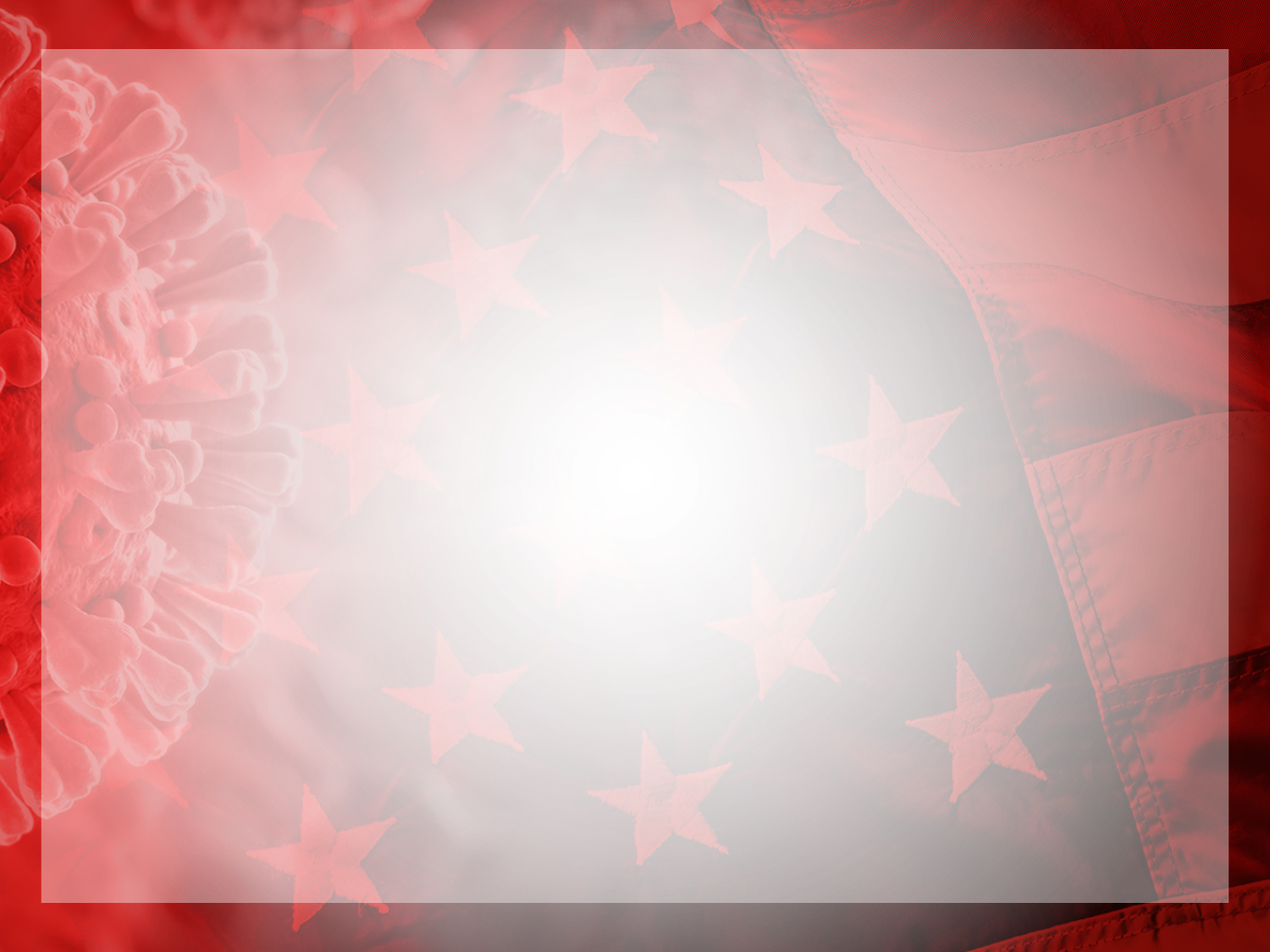 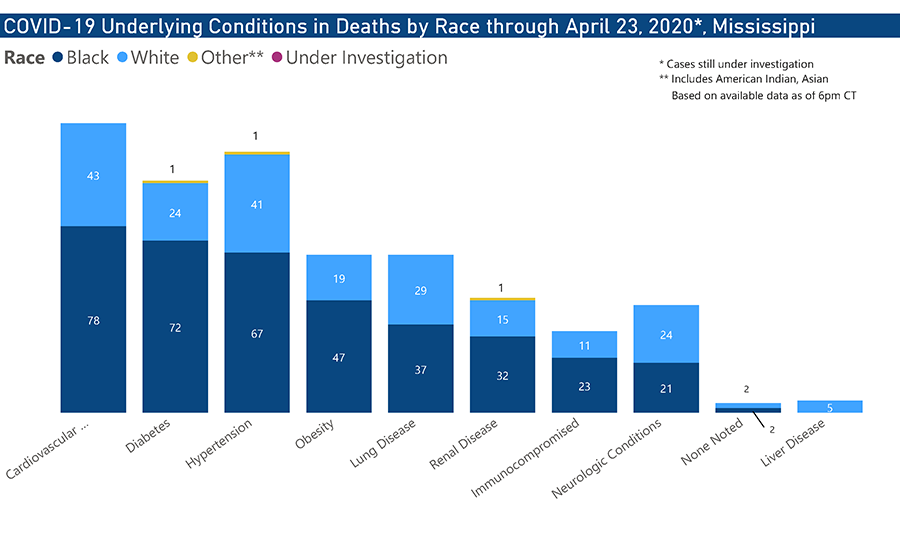 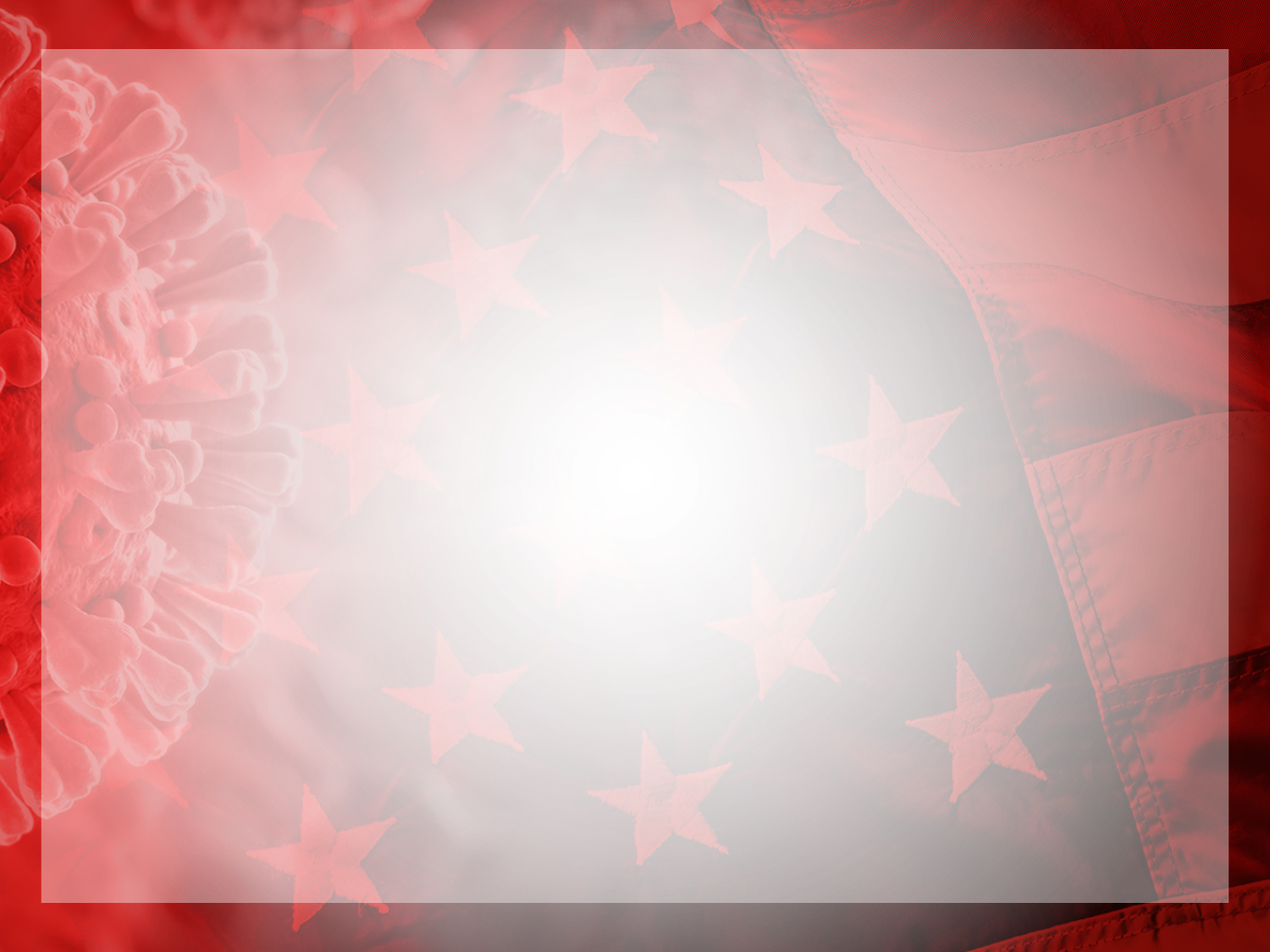 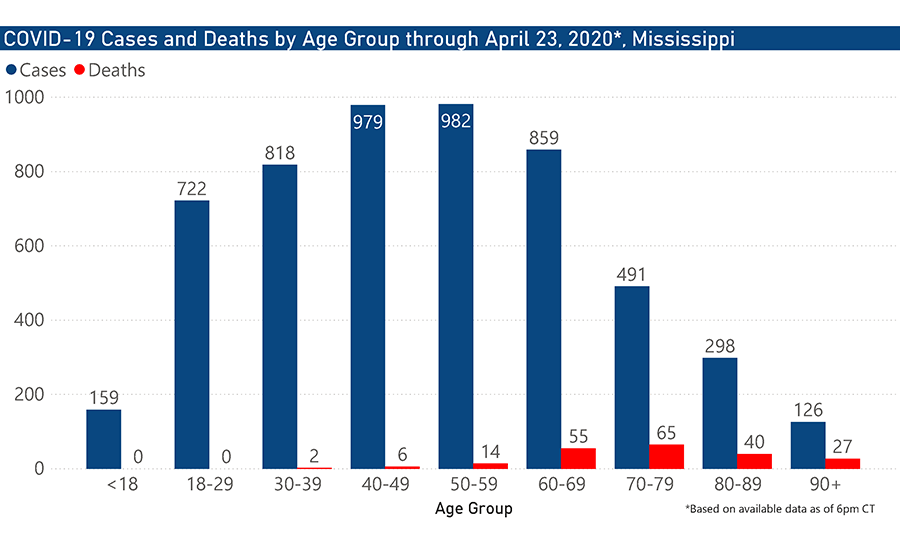 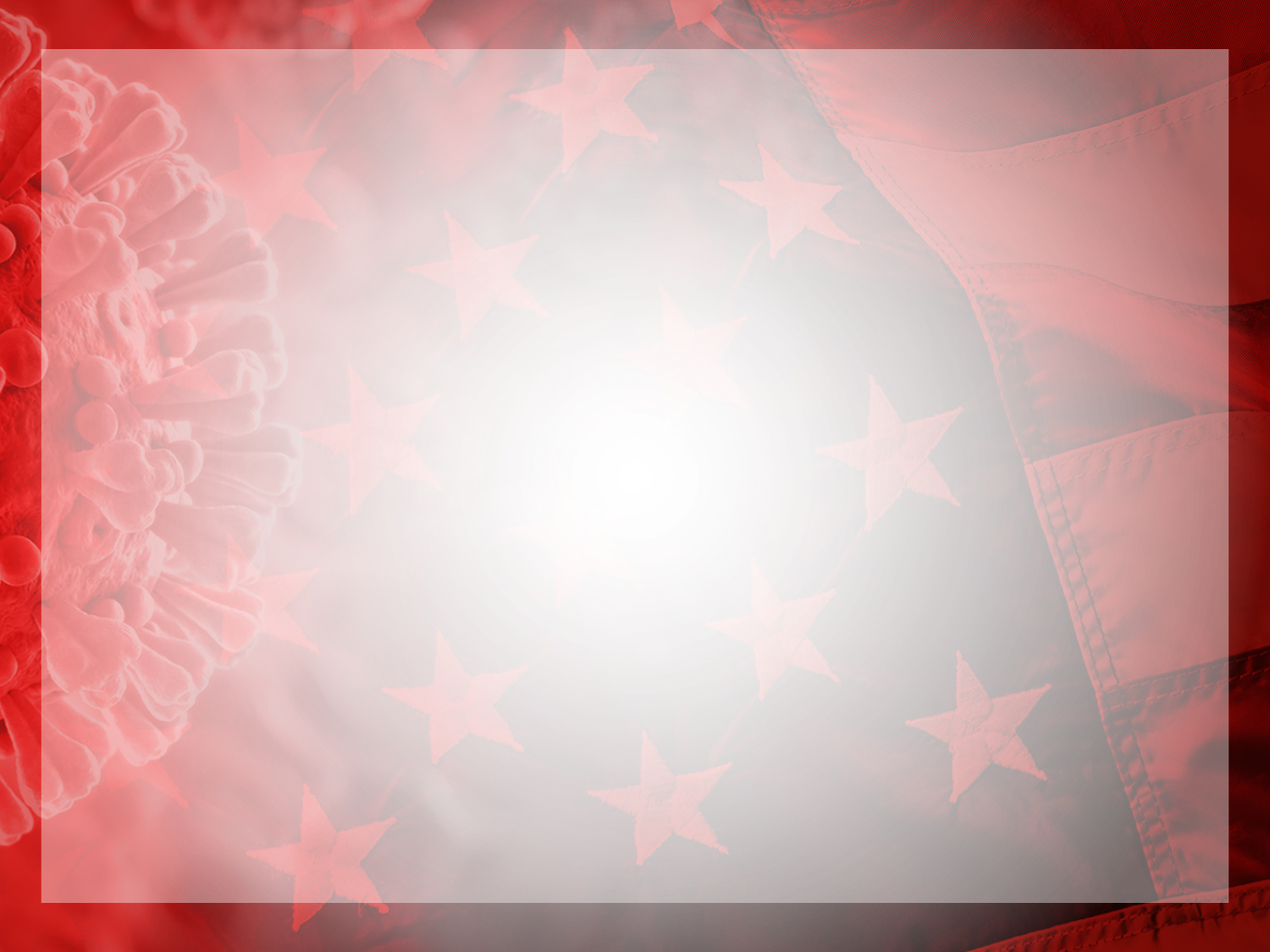 SOCIAL DISTANCING 

To practice social or physical distancing:
Stay at least 6 feet (2 meters) from other people
Do not gather in groups
Stay out of crowded places and avoid mass gatherings
Avoid social gatherings and community events where 10 or more people would come into close contact.
Avoid unnecessary (non-emergency) air, bus or train travel.
Limit visitation to older relatives or friends (especially in nursing or care homes).
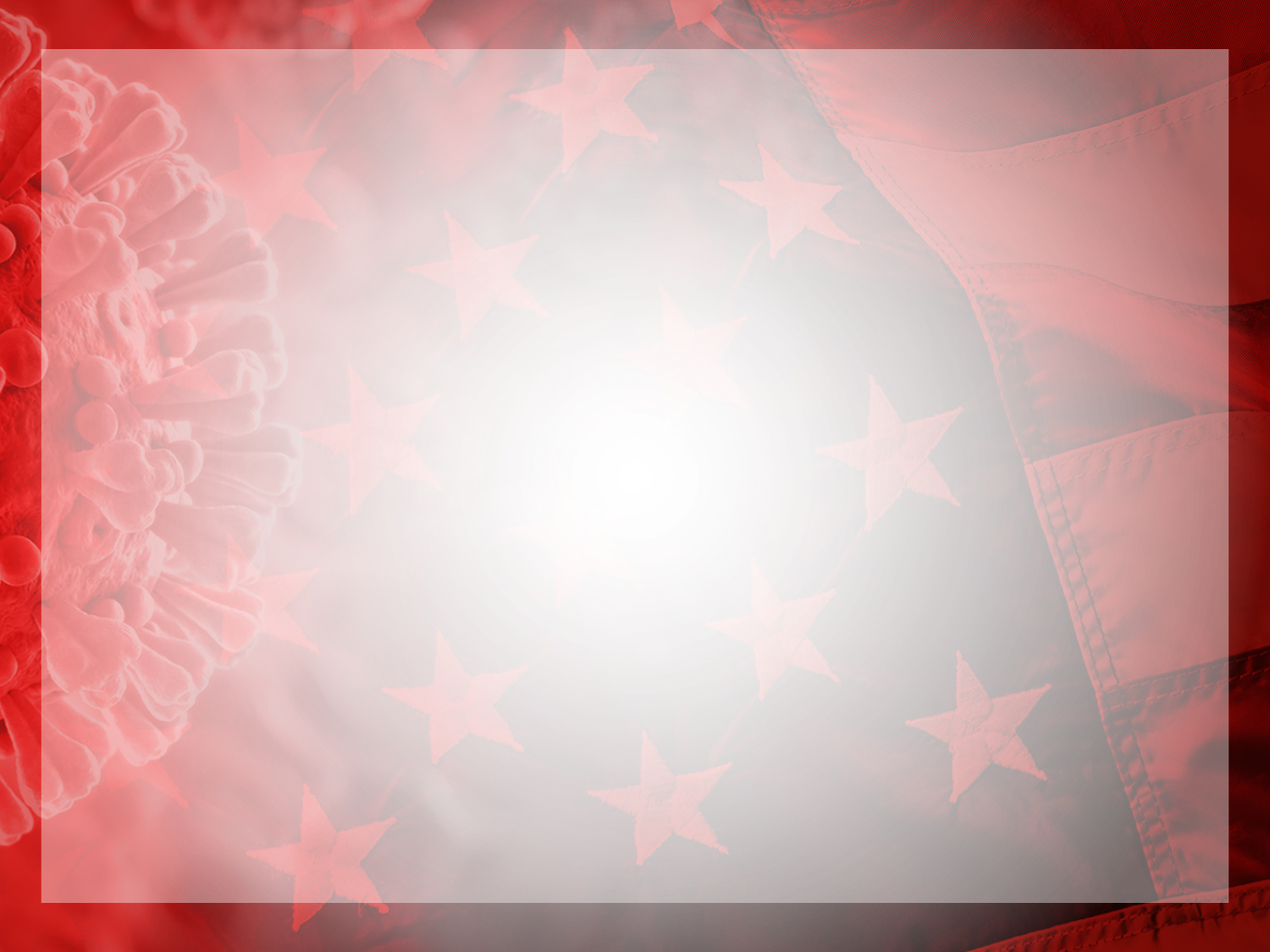 STOP THE SPREAD OF GERMS 

Avoid close contact with people who are sick
Avoid touching your eyes, nose and mouth.
Wash your hands frequently and thoroughly with soap and water for at least 20 seconds. 
Clean and disinfect surfaces and objects that are touched often.
Stay home when you are sick, except to get medical care.
Cover your cough or sneeze with a tissue, then throw the tissue in the trash.
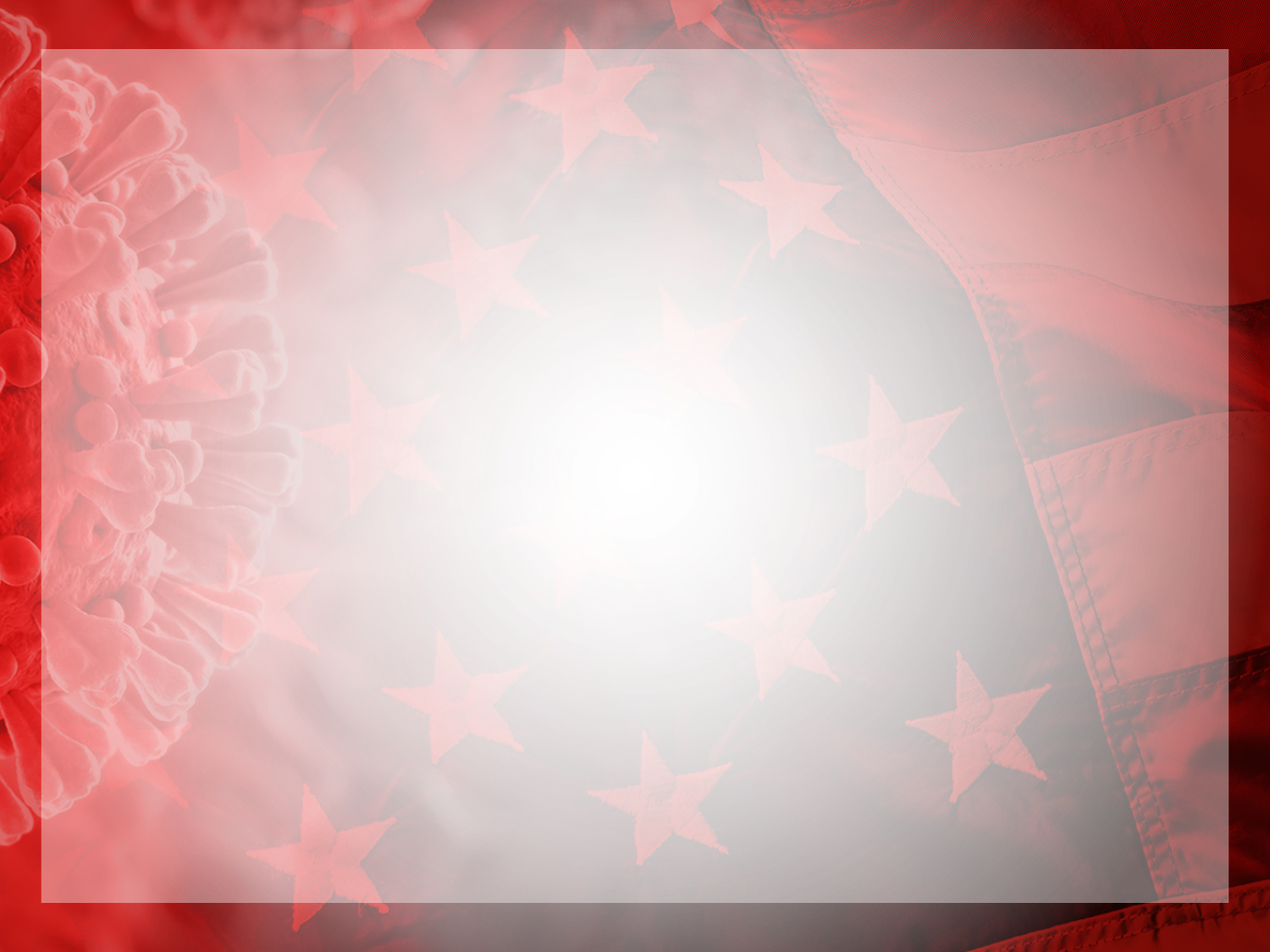 PREVENTION – PROTECT OTHERS & PROTECT YOURSELF 

Stay home as much as possible and leave only for essential trips such as groceries or prescriptions.

Stay home if you are sick and avoid close contact with anyone who is ill.

If you have been tested for COVID-19, stay home and away from others until you get your test result. 

If you are sick, especially with shortness of breath, severe cough, fever or severe chest pain, call a doctor or healthcare provider for instructions on how to visit them safely.

Wear a mask in public places
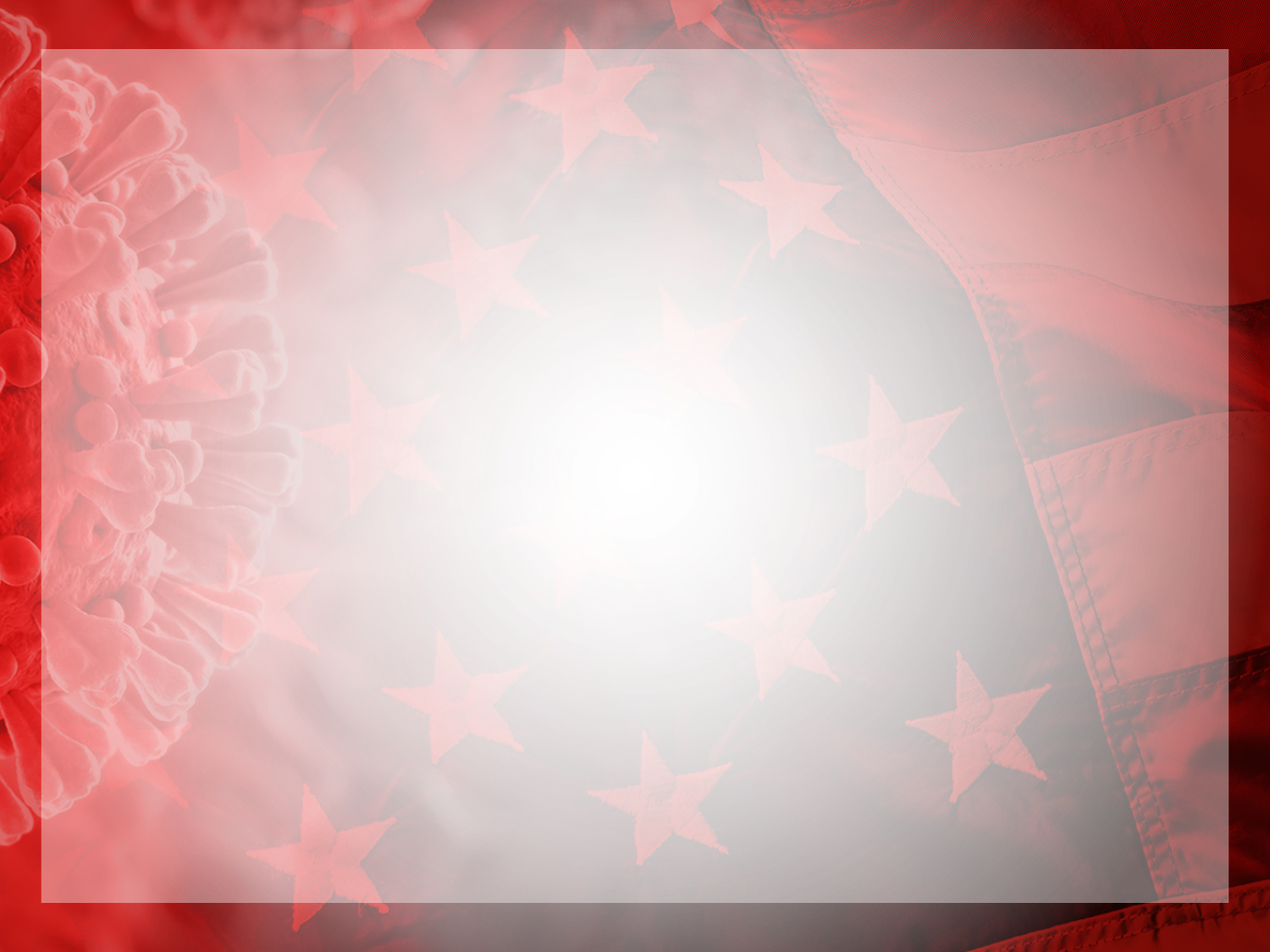 TESTING
 
Anyone with symptoms of fever, severe cough or severe chest pains – especially those who are older or in poor health – should make arrangements for testing with their doctor or one of the many healthcare providers now performing testing. Healthcare providers can assess your health history and symptoms, and perform testing for COVID-19 as needed. MSDH is also helping conduct free drive-up testing sites in many parts of the state. Always call ahead to the testing provider for instructions on safely being examined before you visit for your test.
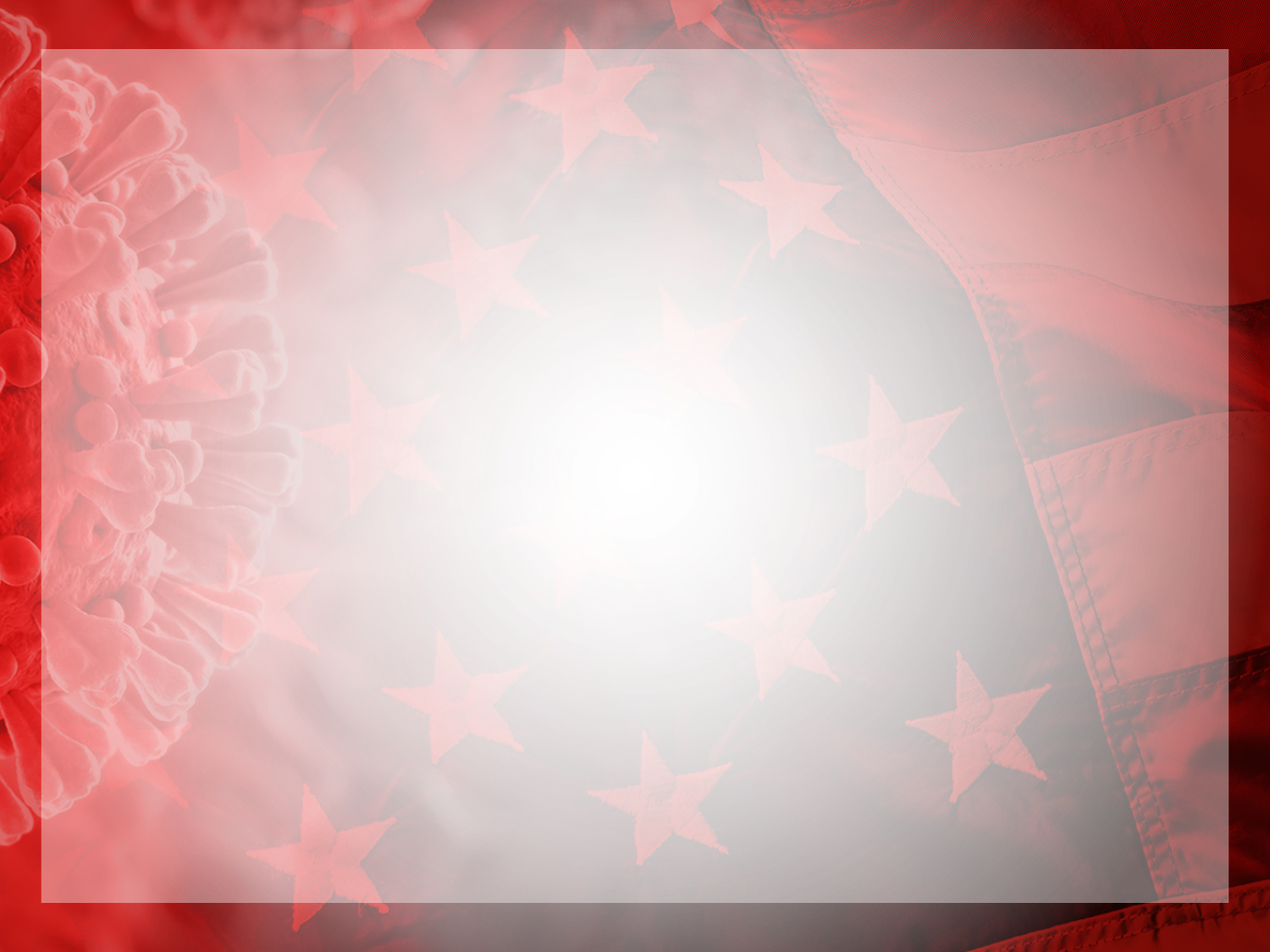 ELECTED OFFICIALS PANEL
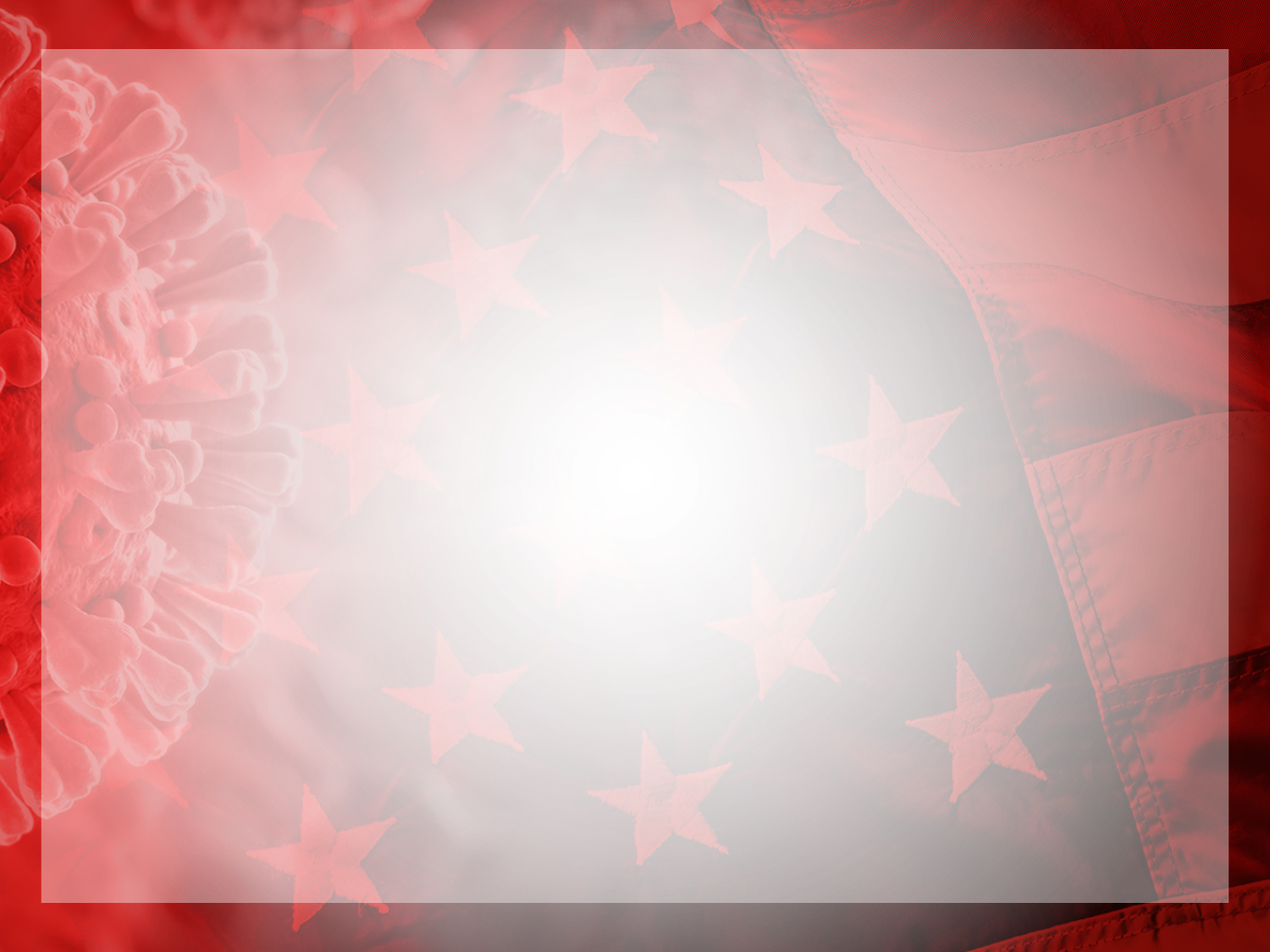 QUESTIONS TO ANSWER
 
What challenges and barriers have you faced with lowering infections in your area?

What policies or initiatives have you been able to promote in your community around COVID-19?

How do you balance the control of the spread of COVID-19 and the pressures to keep your communities running efficiently?

What are some key partnerships that will help you manage the spread of COVID-19 in your area?

What resources are you utilizing or need to utilize for reducing the spread of COVID-19 in your communities?
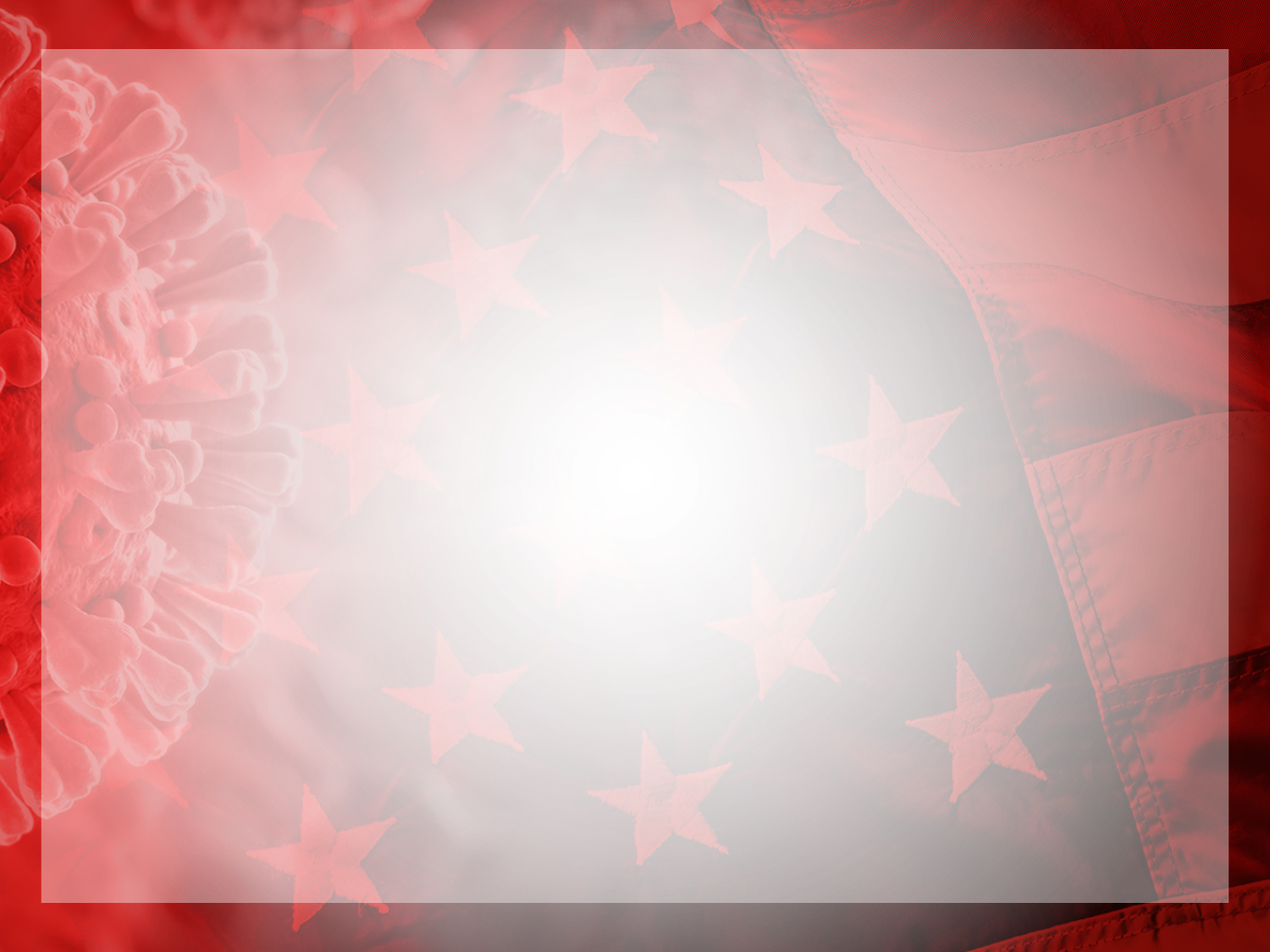 QUESTIONS
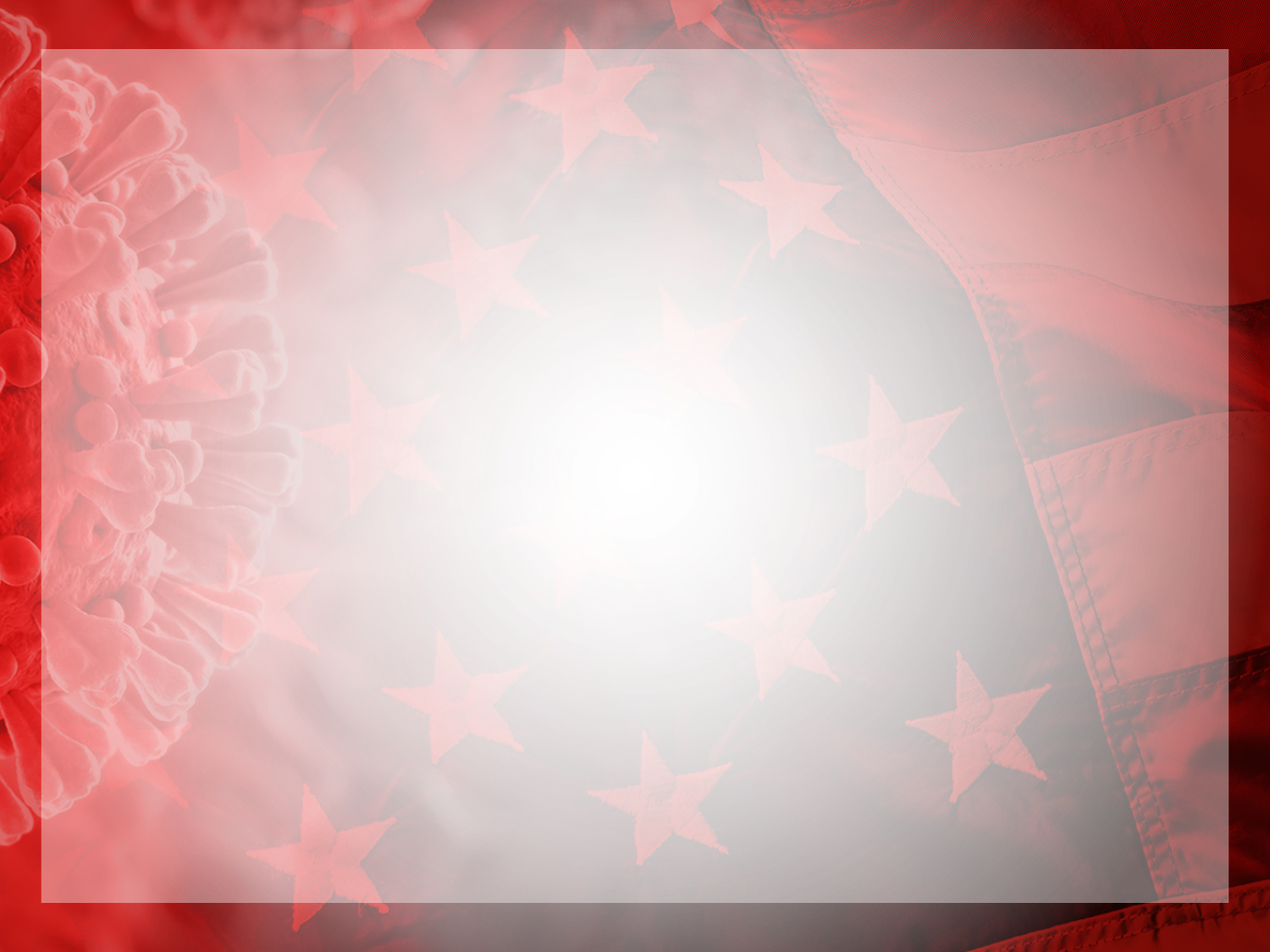 TRUSTED SOURCES  

SHELTER IN PLACE EXECUTIVE ORDER NO. 1466  
Effective Friday, April 3, 2020 through 8:00 a.m. on Monday, April 20, 2020
https://www.sos.ms.gov/content/executiveorders/ExecutiveOrders/1466.pdf
www.msdh.ms.gov
www.coronavirus.gov 
www.cdc.gov/coronavirus 
www.usa.gov/coronavirus
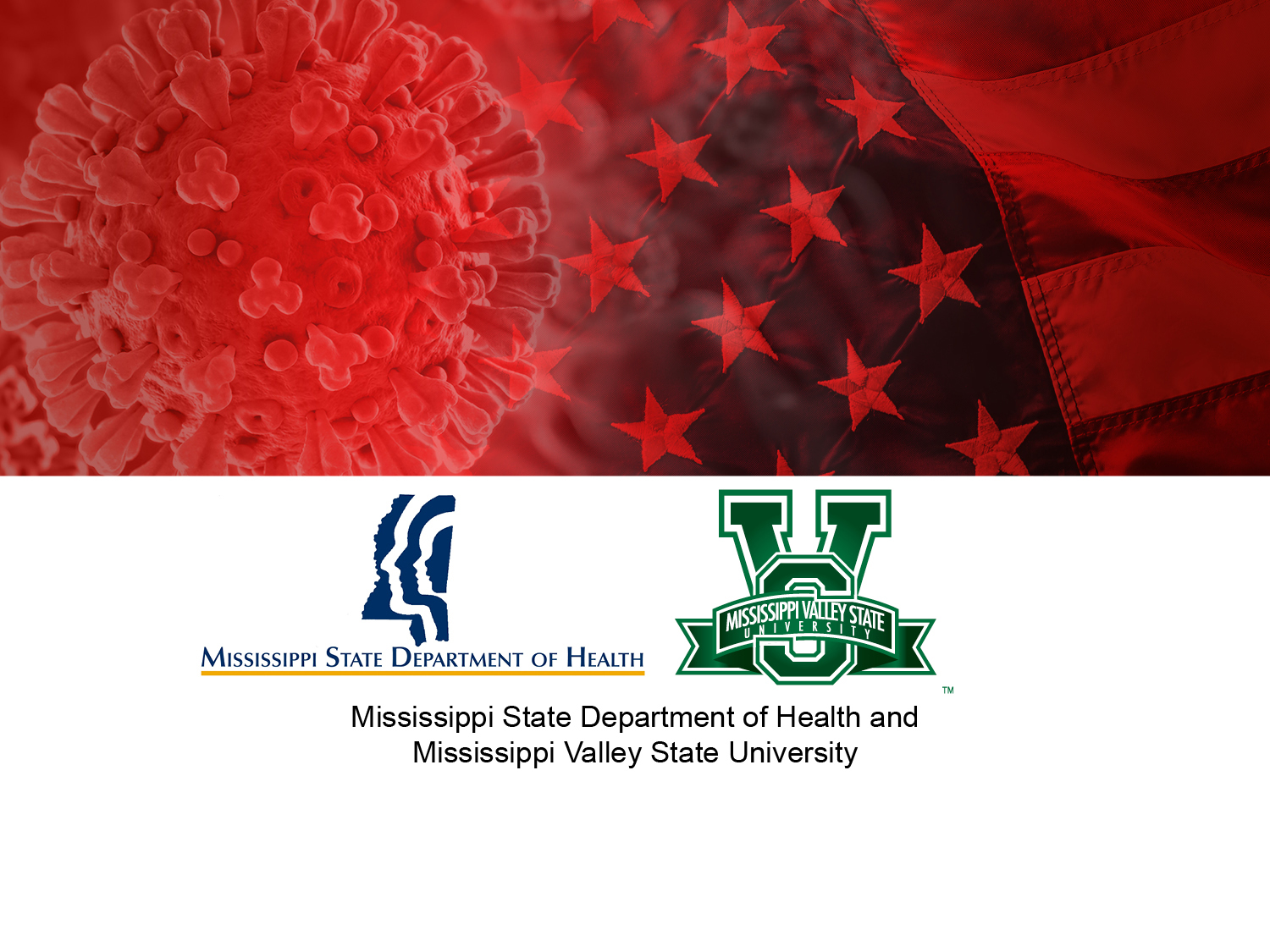 “The Impact of COVID-19 on Mississippi and Vulnerable Populations: 
A Conversation for Elected Officials”